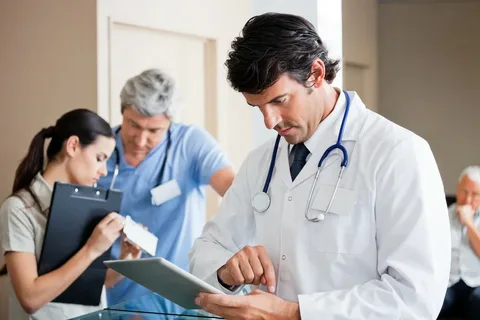 Диагностика человека в профессии врача
Подготовил учитель биологии и химии ТМКОУ «Диксонская СОШ»Амерханова А.И.
Самая гуманная профессия  в  мире
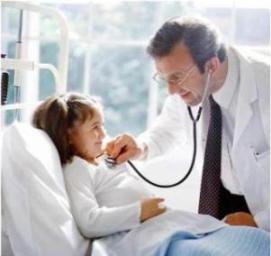 «Профессия  врача – подвиг. Она требует самоотверженности, чистоты духа  и чистоты помыслов».

Антон Павлович    Чехов
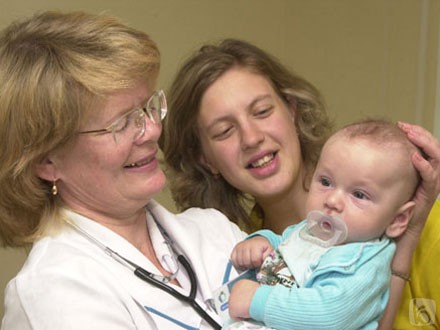 Профессия врача относится к классу эвристических. Она предполагает профессиональную деятельность, которая связана с анализом, исследованиями и испытаниями, контролем и планированием, управлением другими людьми. Она требует высокой эрудиции, оригинальности мышления, стремления к развитию и постоянному обучению.
Современный врач – это специалист с высшим медицинским образованием, который занимается диагностикой, лечением больных и профилактикой болезней.
Здравствуйте, доктор!
Что такое медицинская диагностика ?
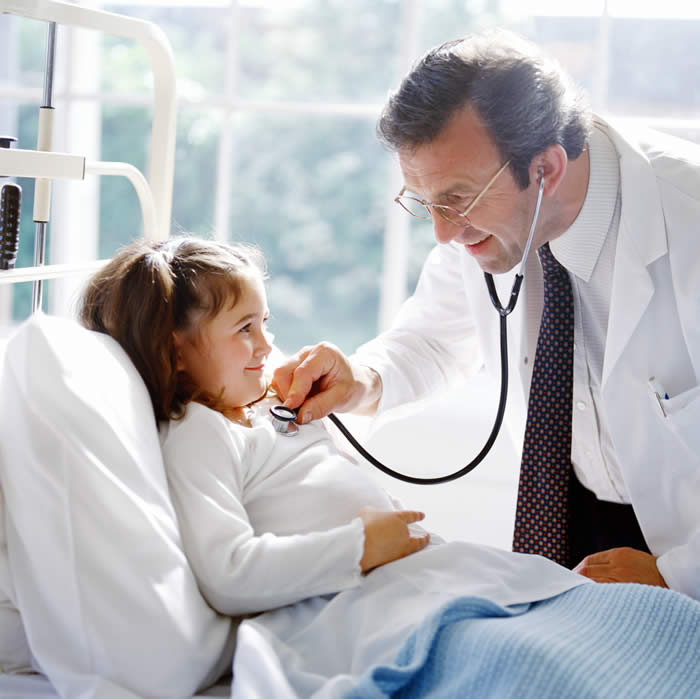 процесс установления диагноза, то есть заключения о сущности болезни и состоянии пациента, выраженное в принятой медицинской терминологии.
Виды медицинских диагностик
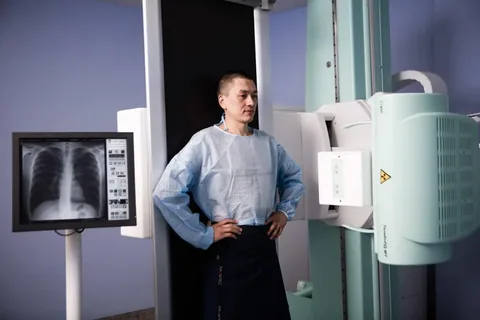 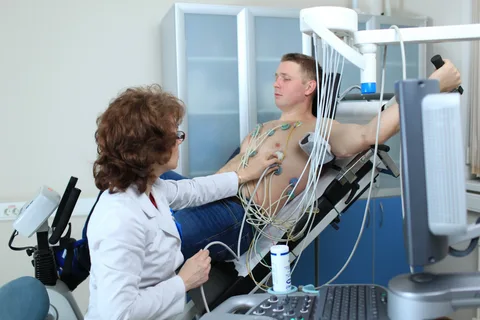 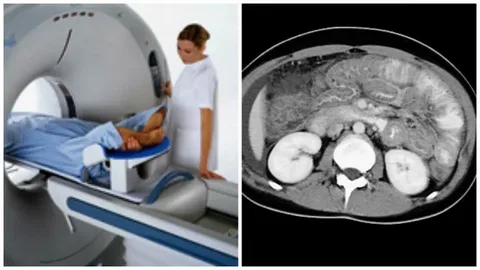 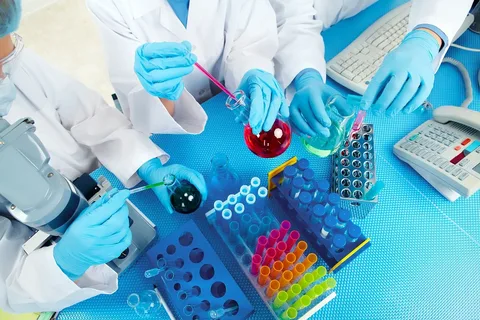 Виды медицинских диагностик
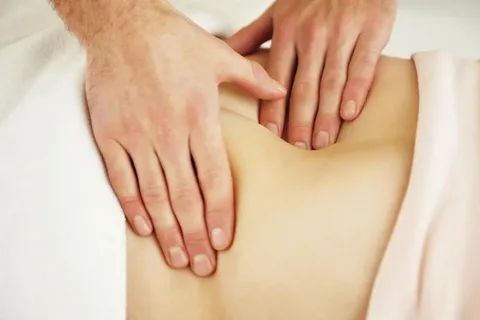 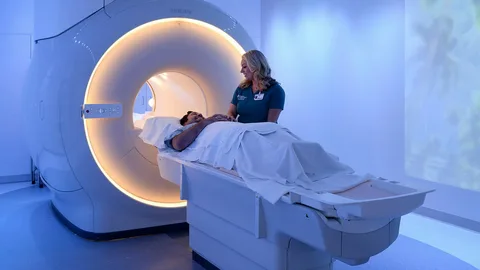 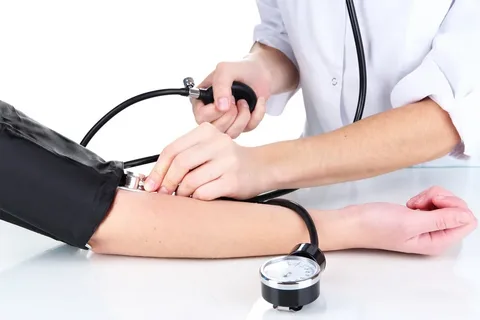 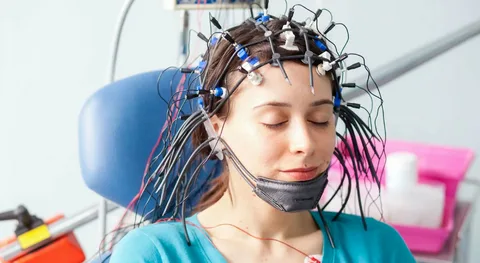 Учебная диагностика с использованием Цифровой лаборатории ЦО « Точка Роста»
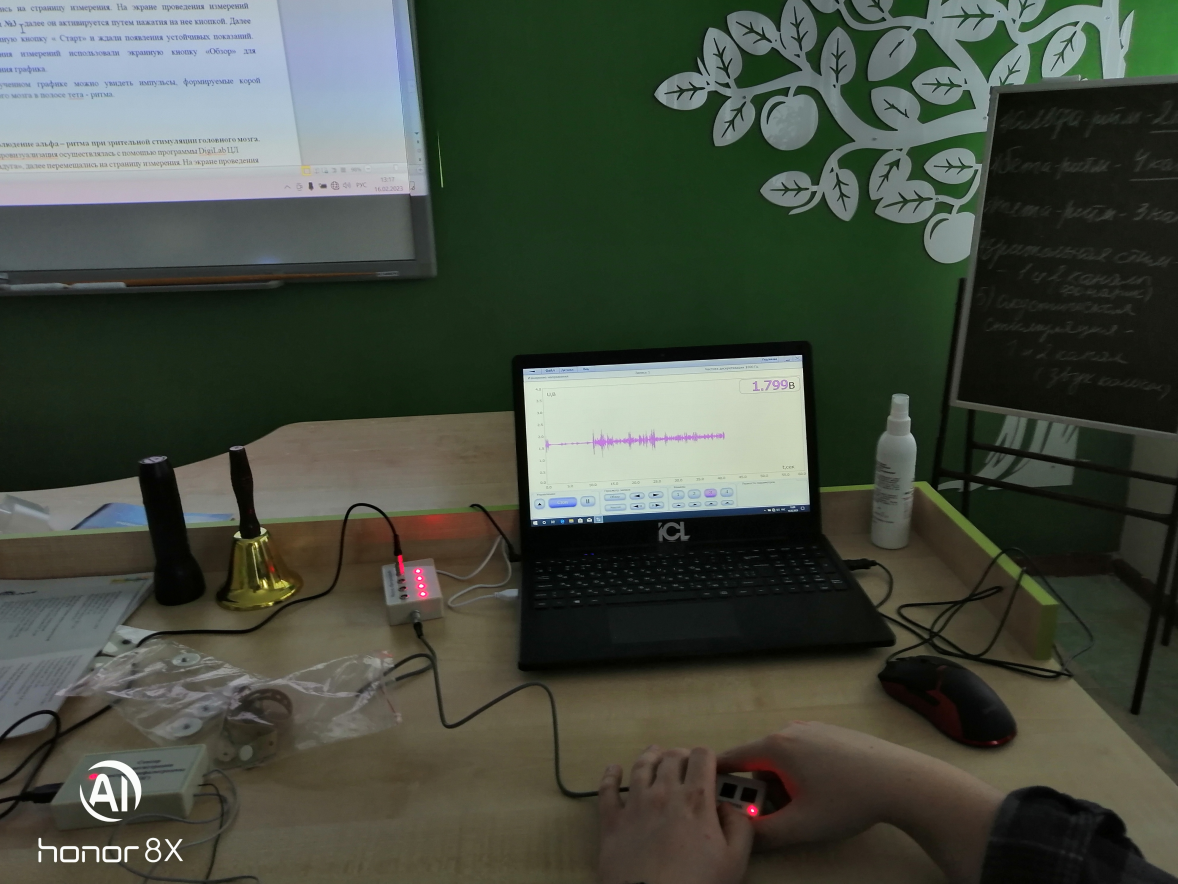